ВЕЛИКАЯ
ОТЕЧЕСТВЕННАЯ
ВОЙНА
1941 - 1945
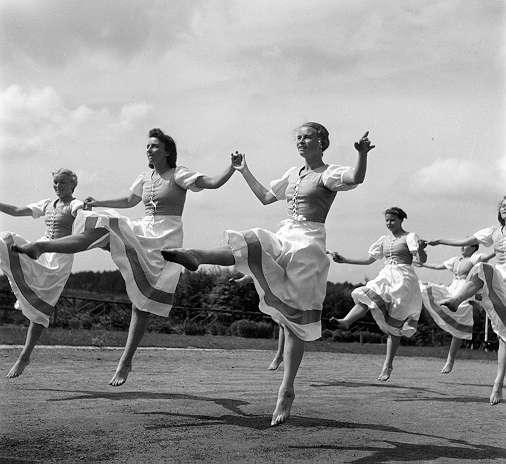 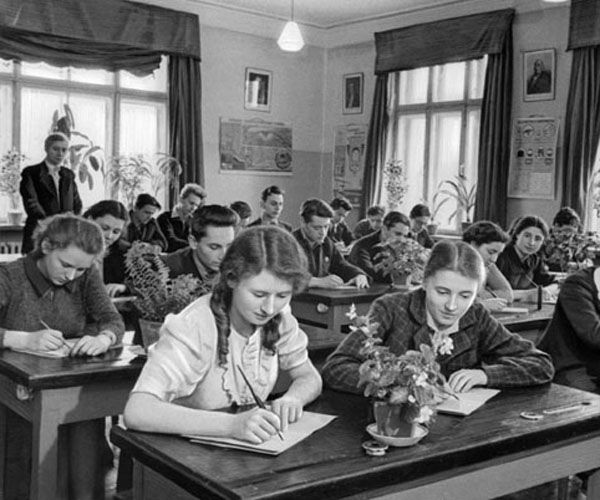 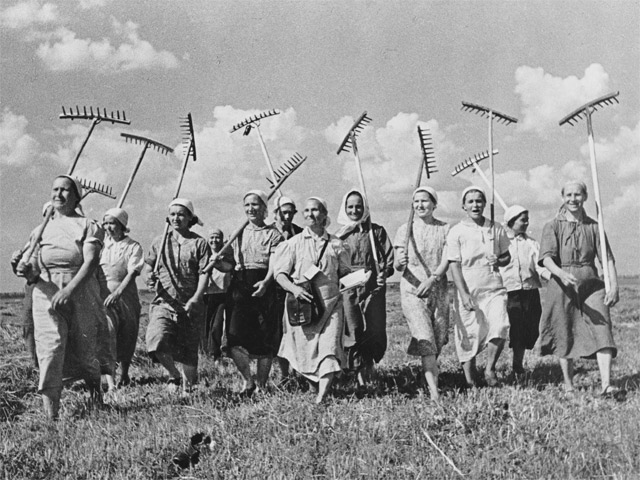 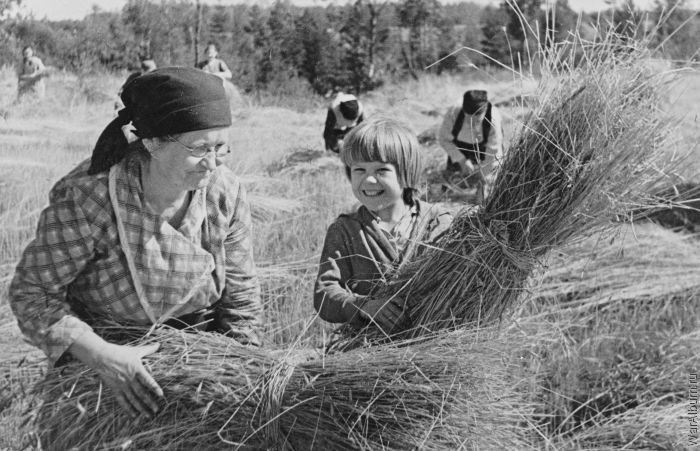 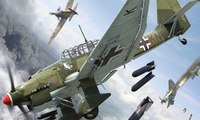 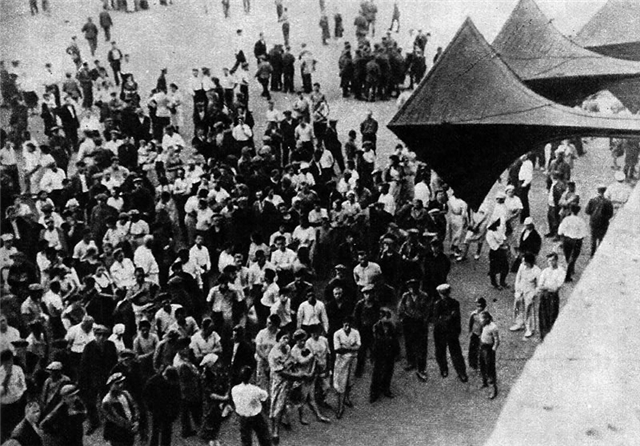 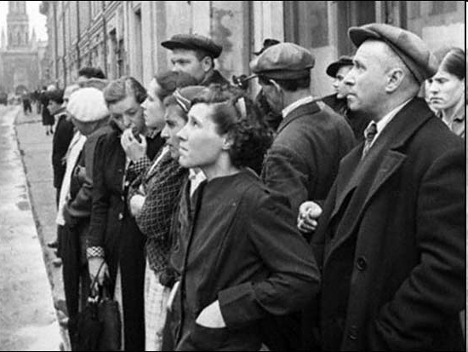 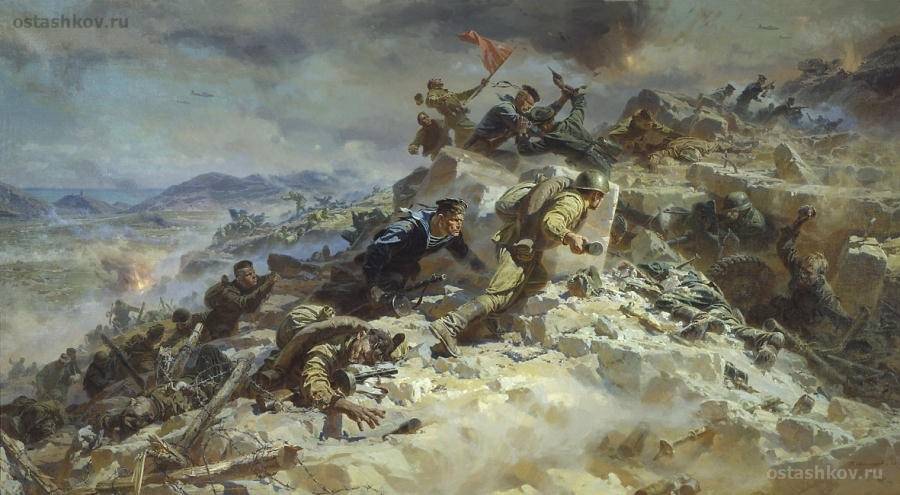 Воевали и  на земле.
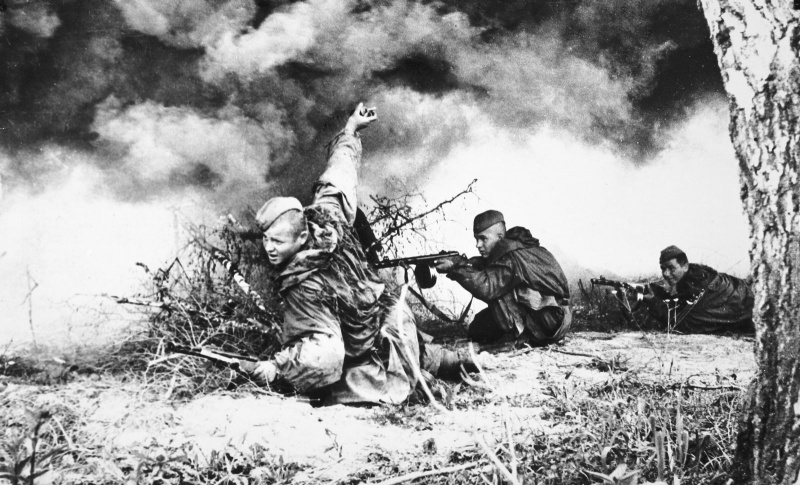 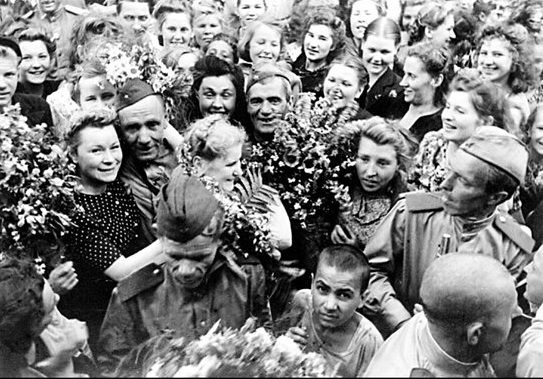 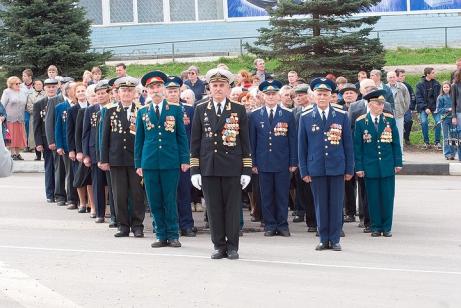 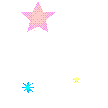 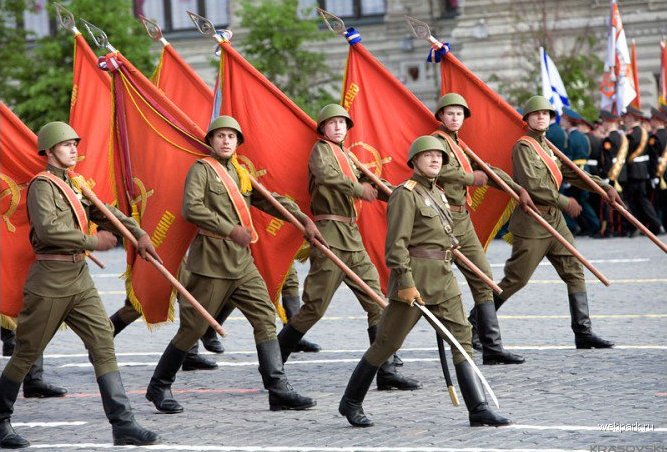 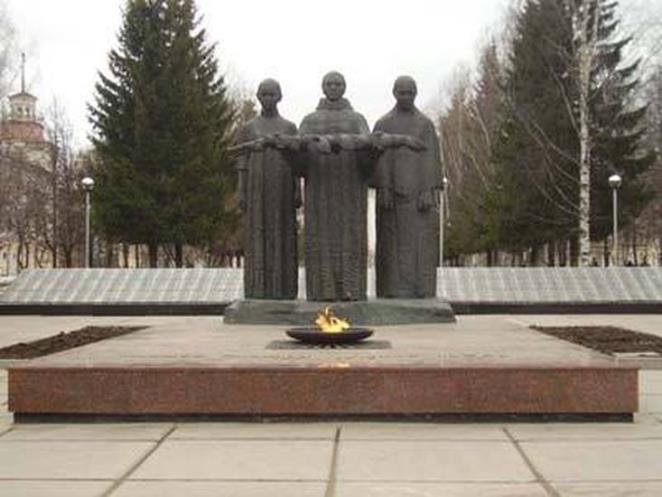 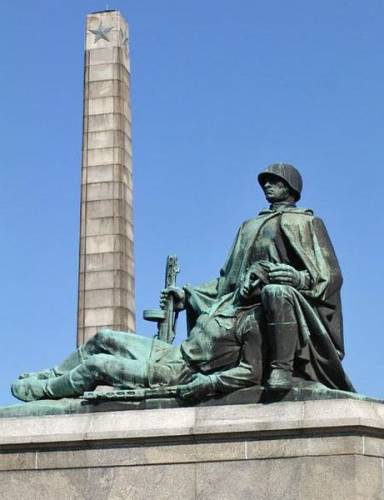 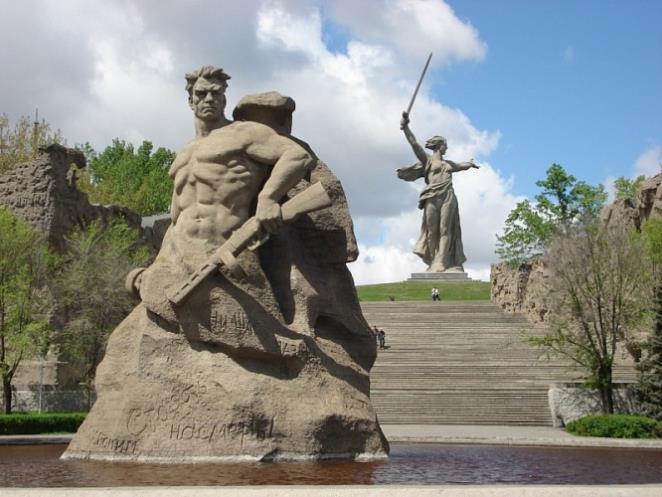 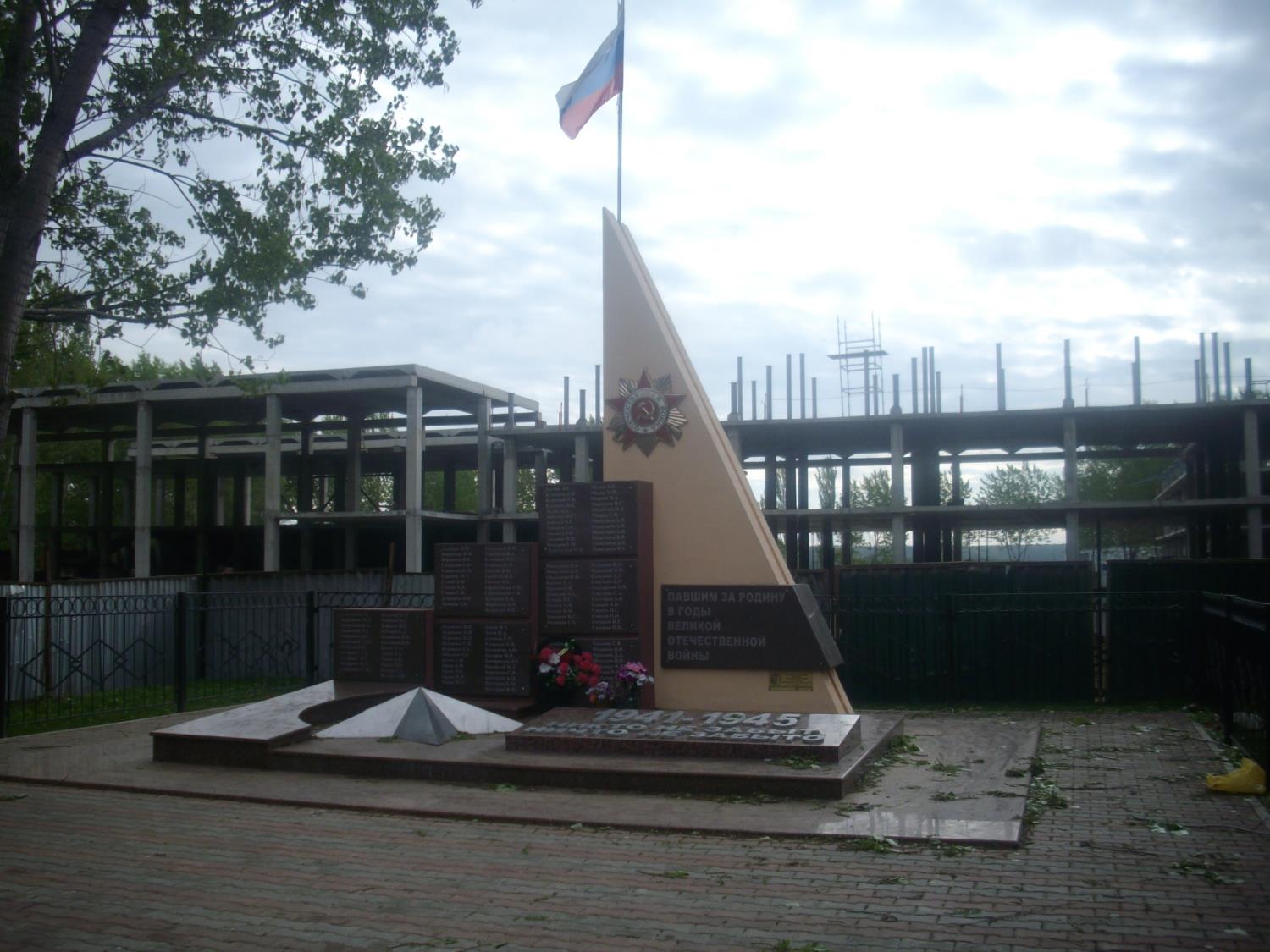 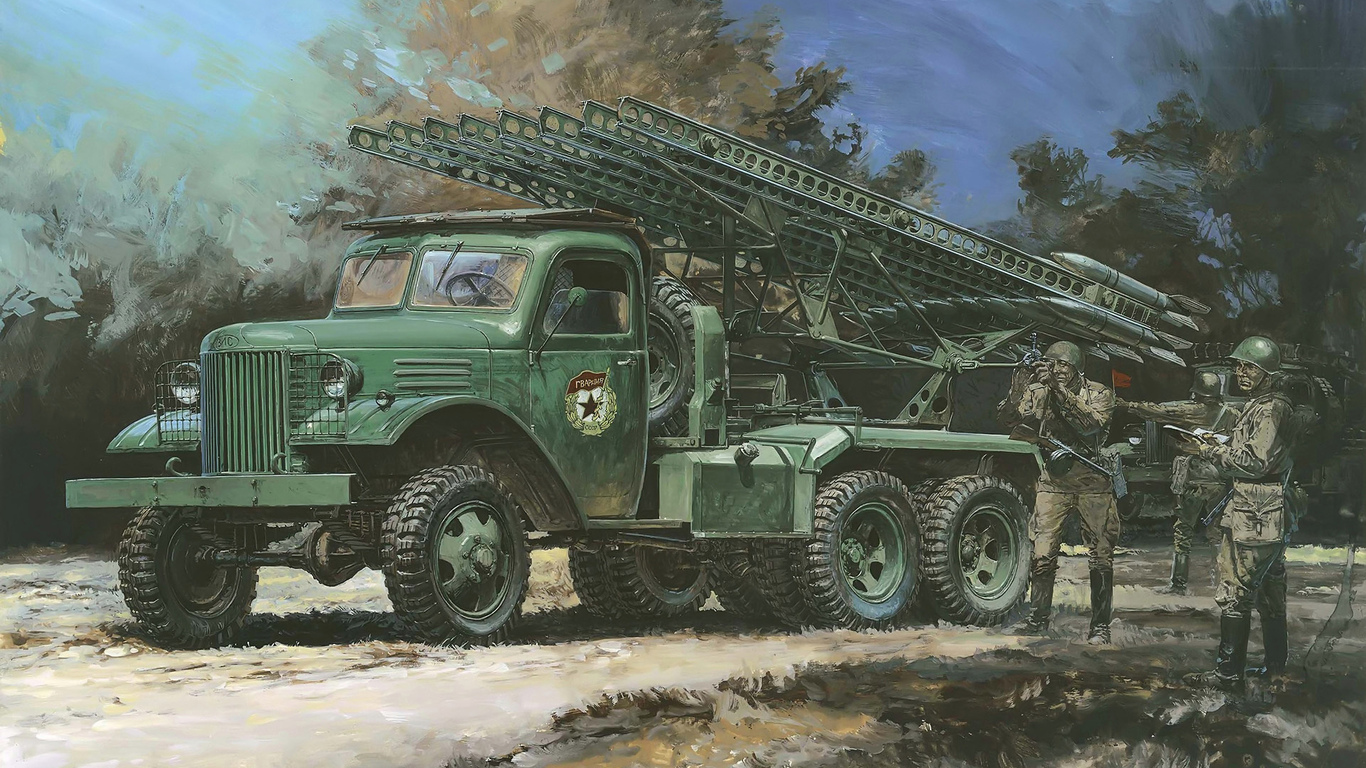 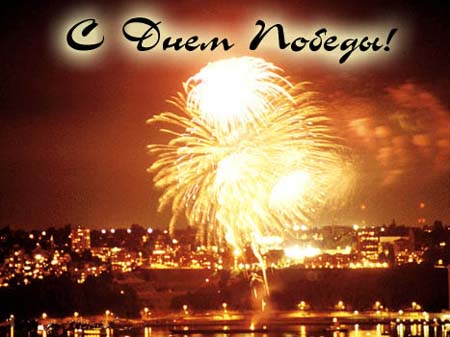 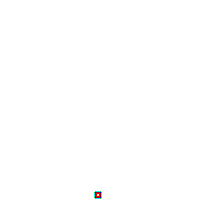 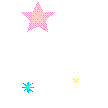 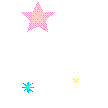 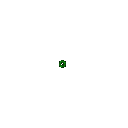 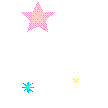 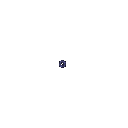 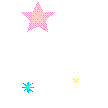 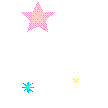 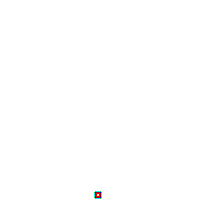 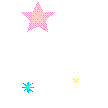 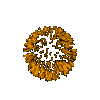 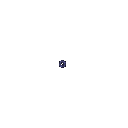 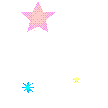 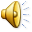 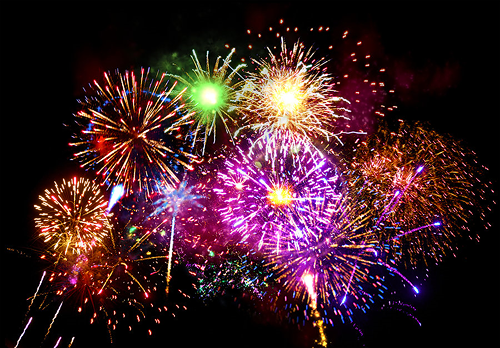 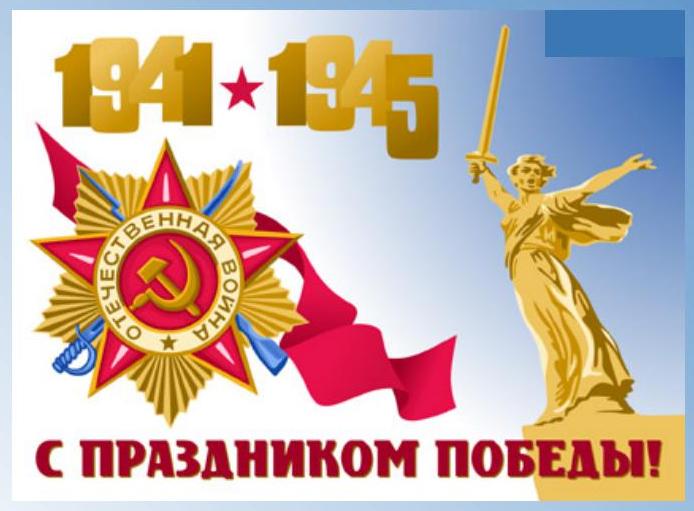